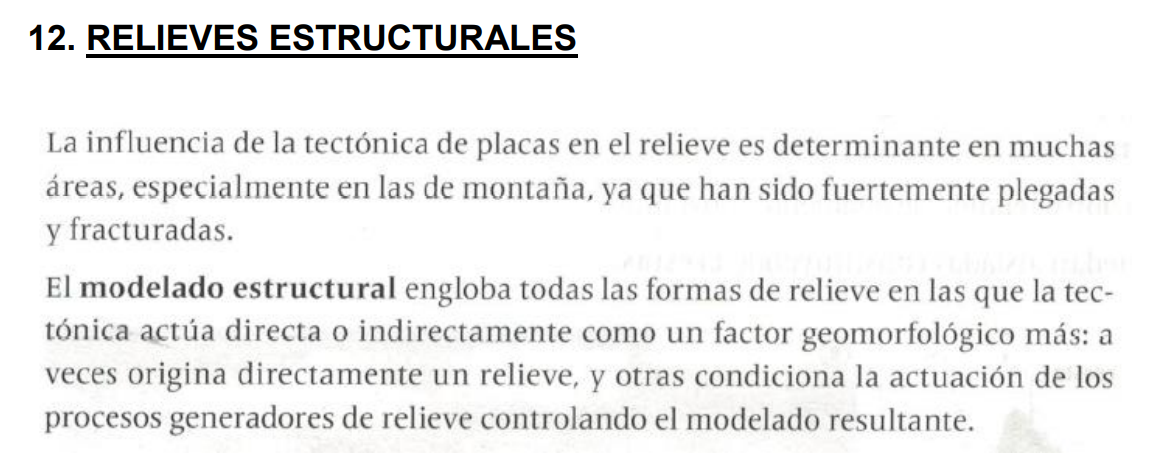 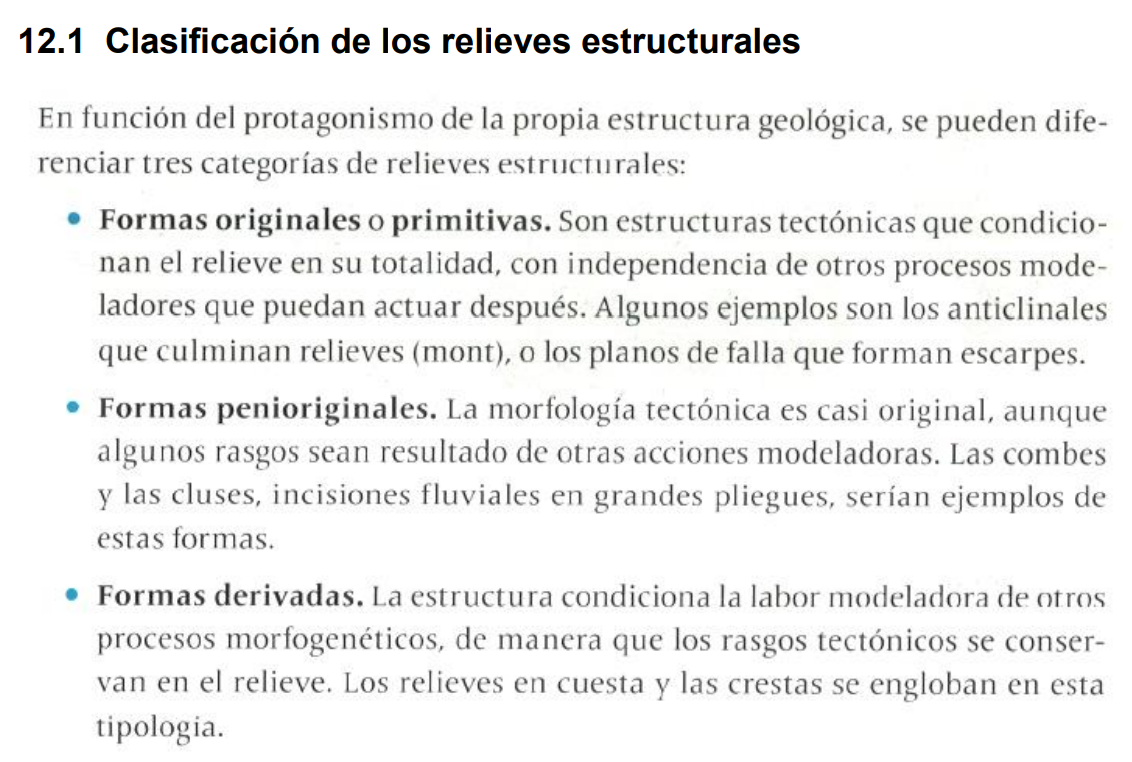 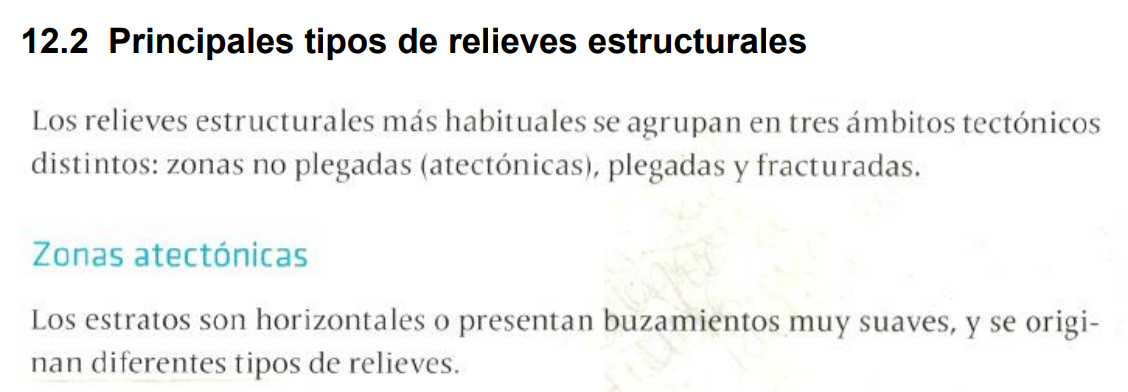 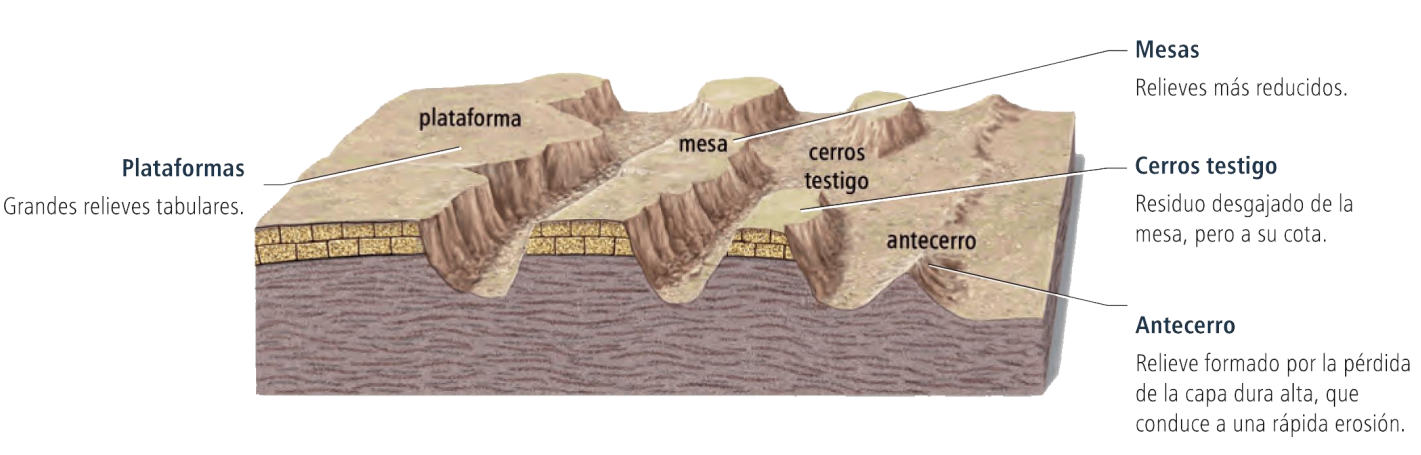 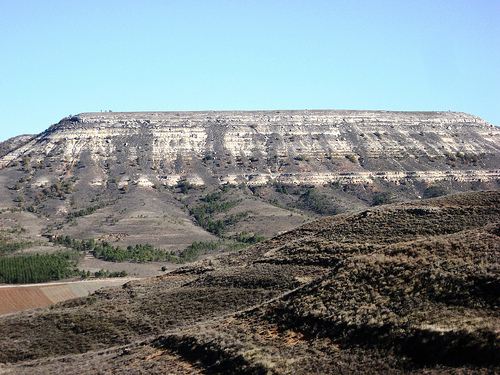 PLATAFORMA
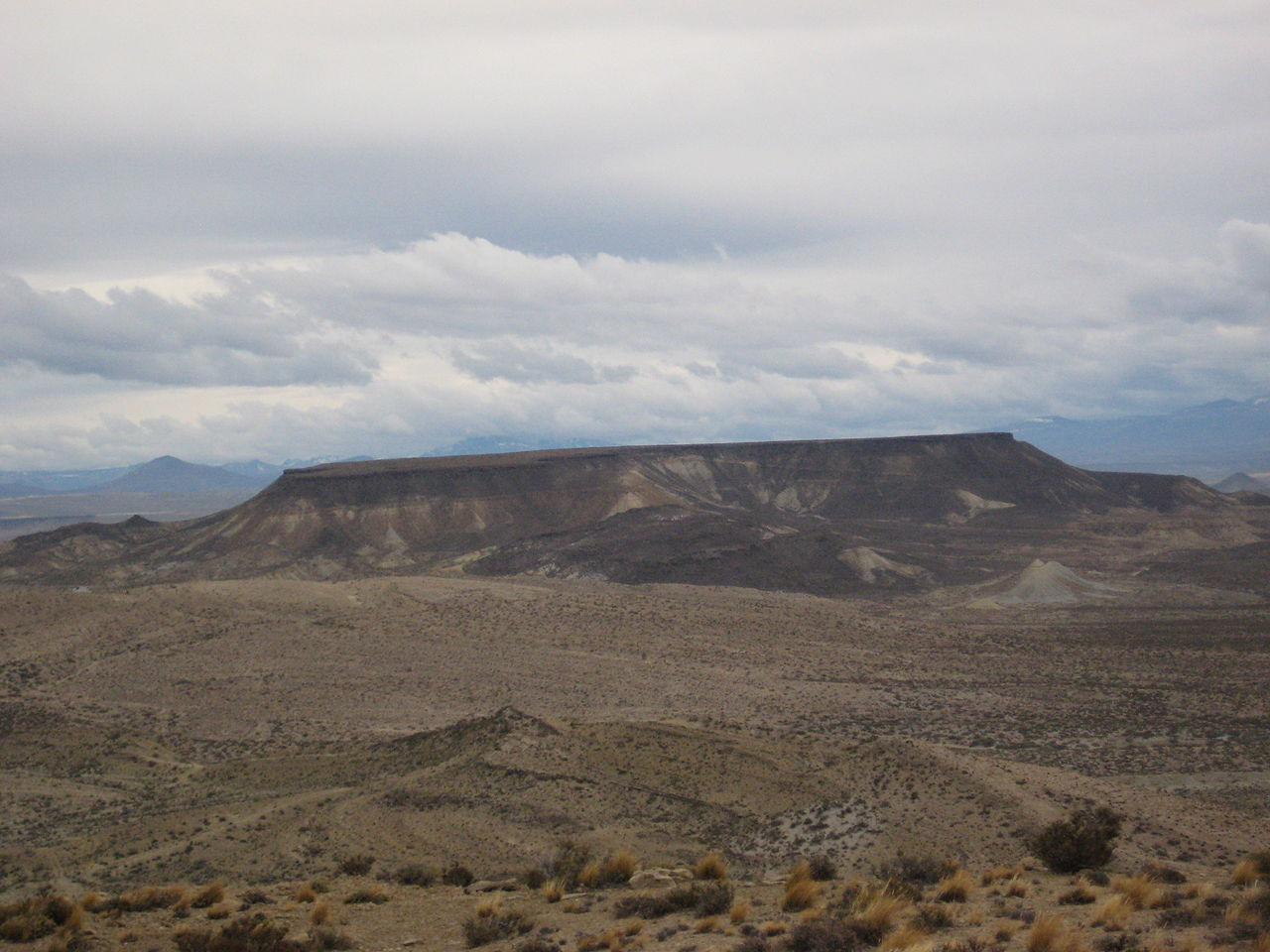 MESA
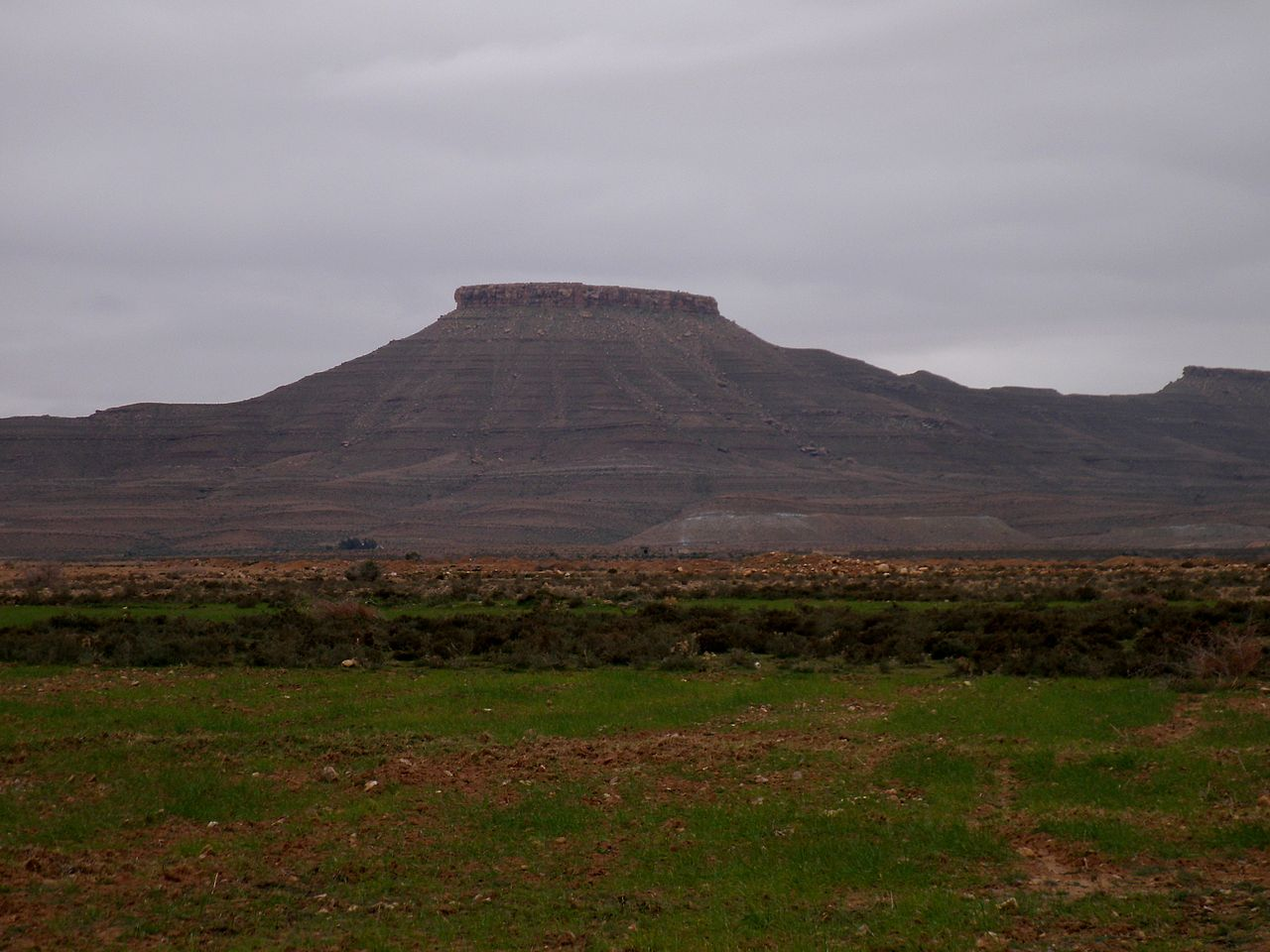 CERRO TESTIGO
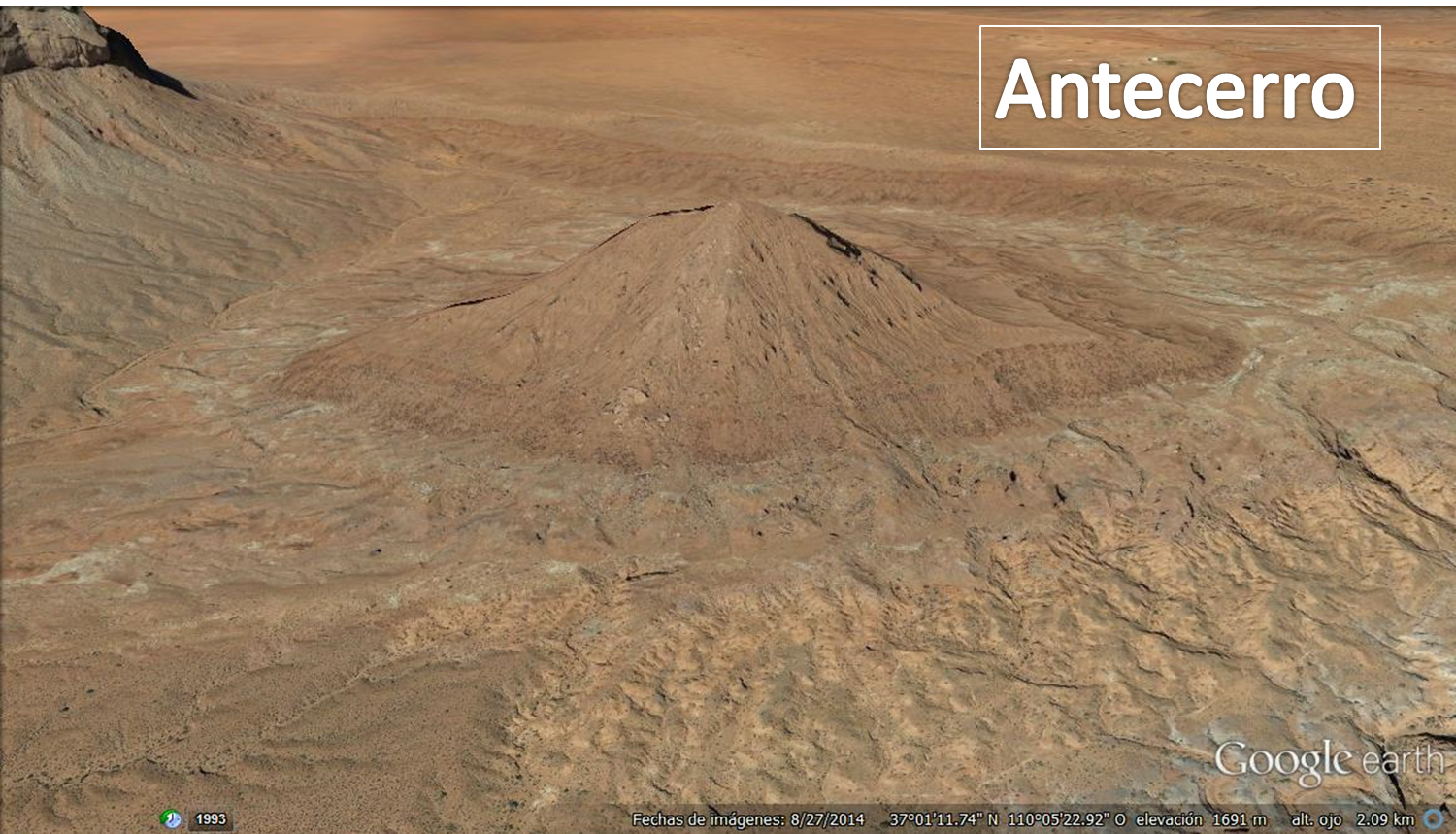 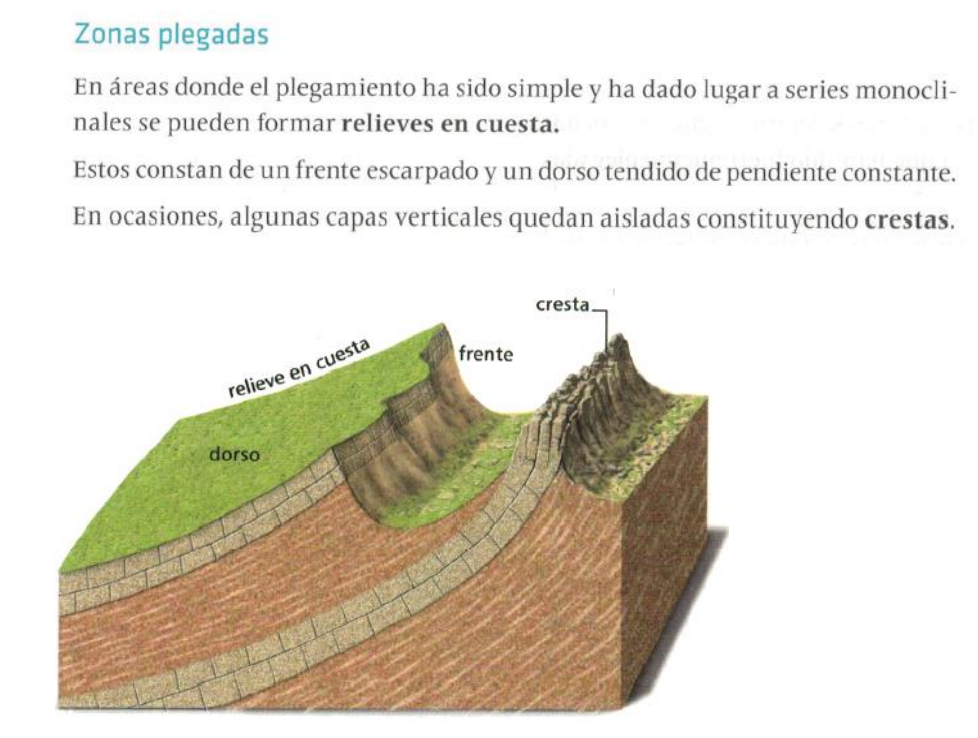 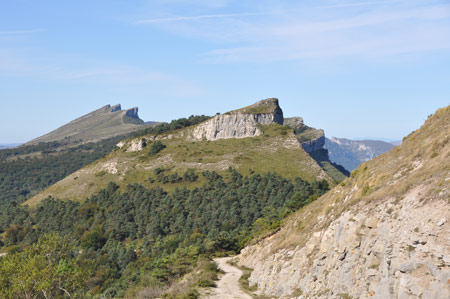 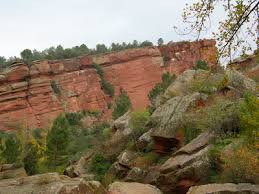 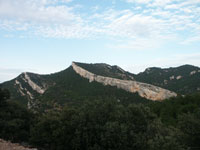 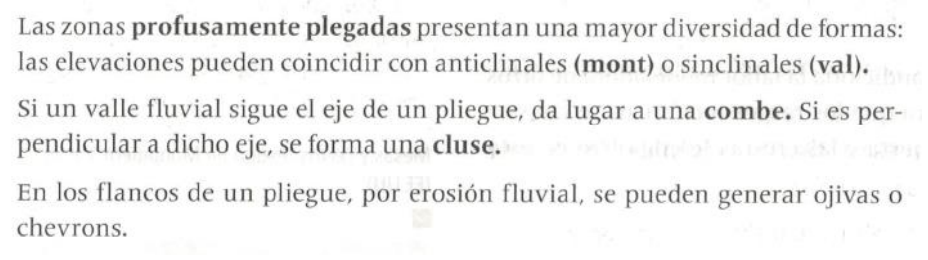 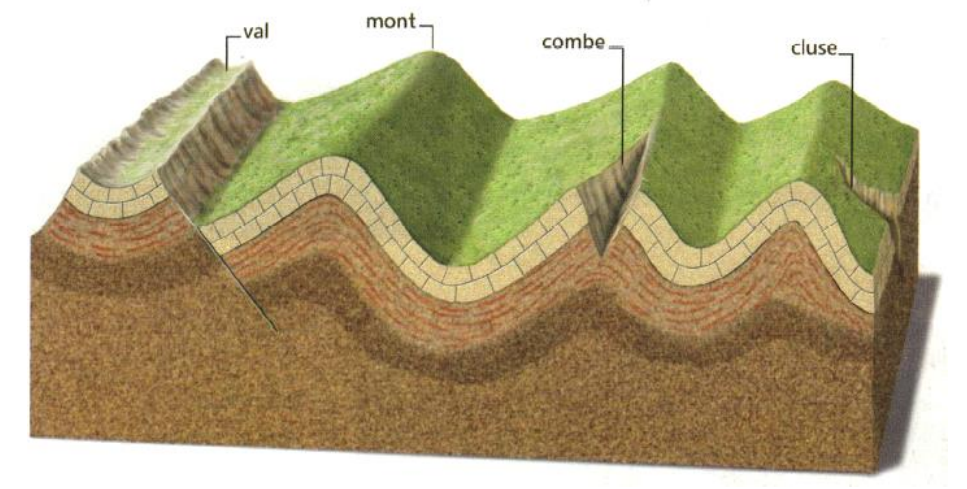 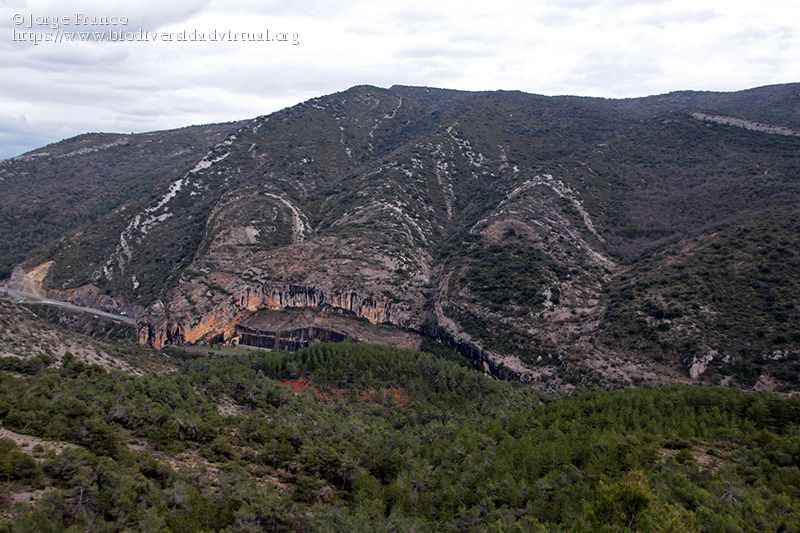 CHEVRONS
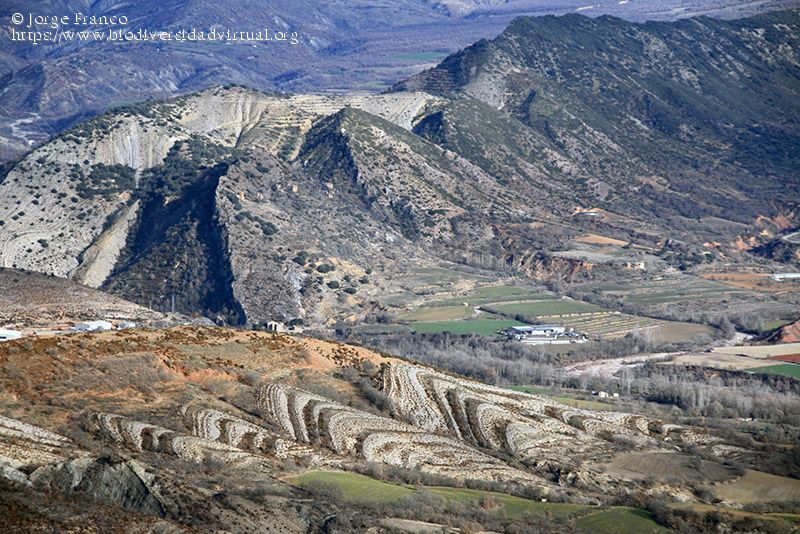 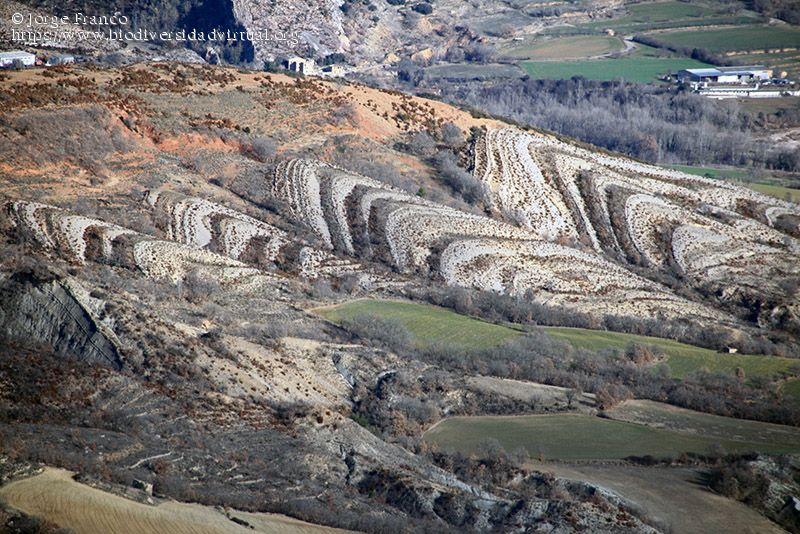 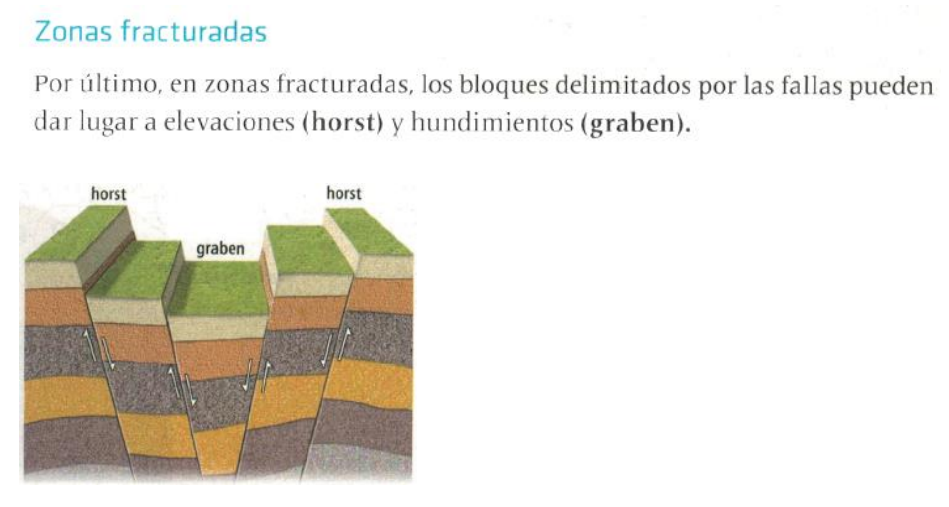 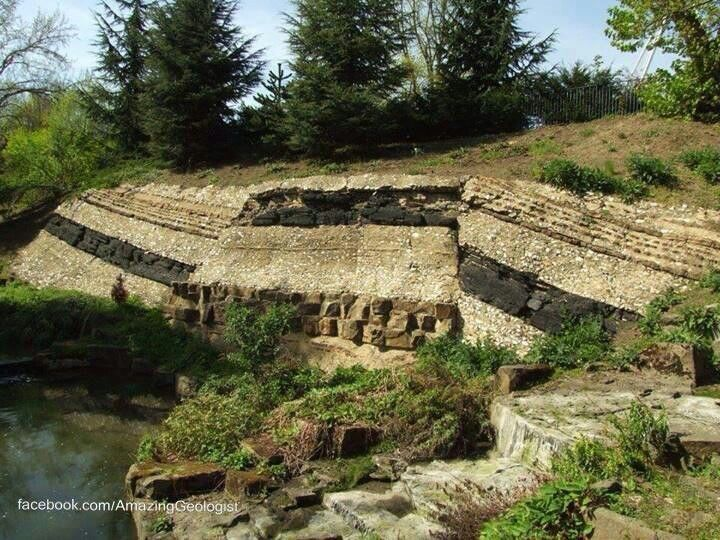 HORST
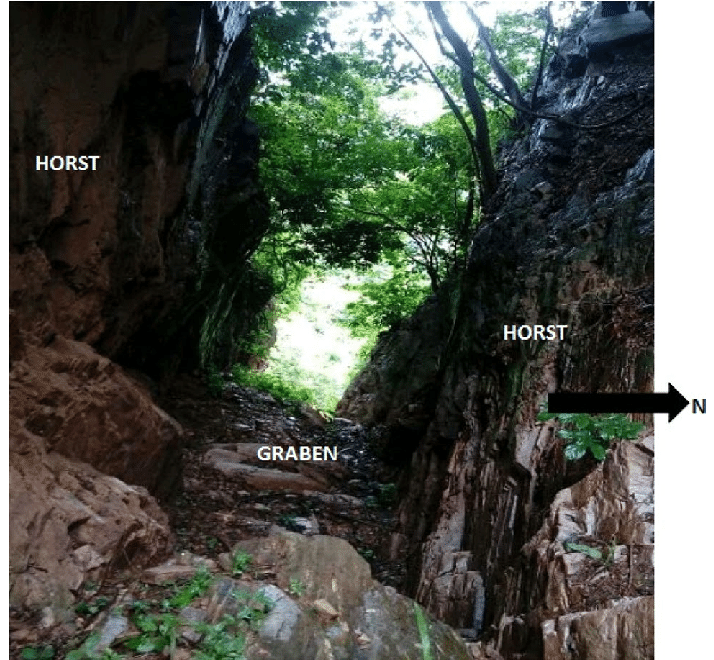 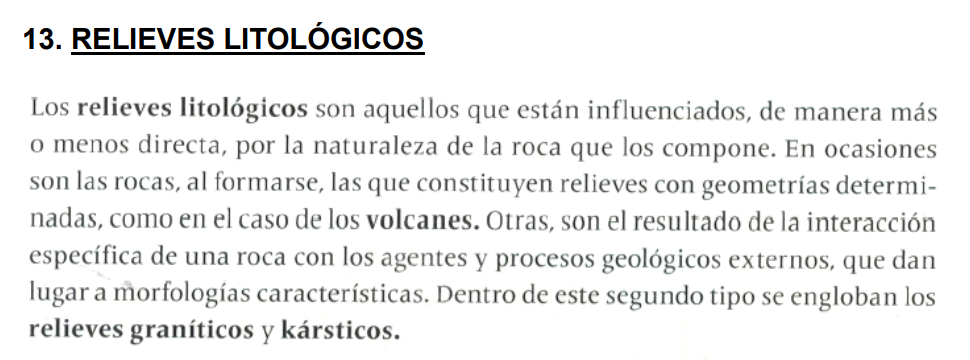 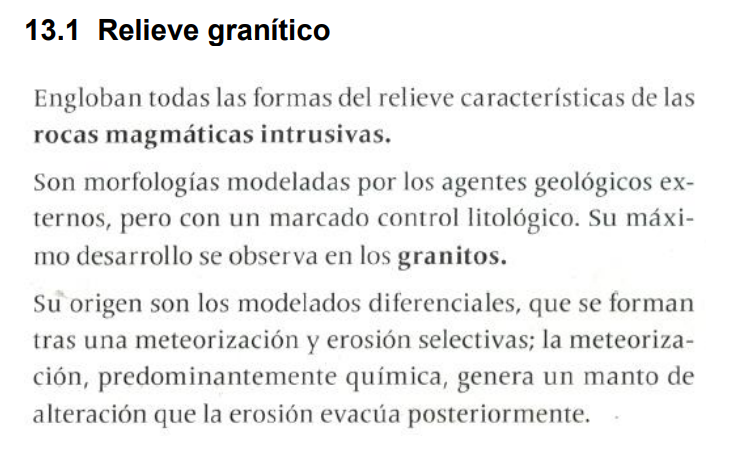 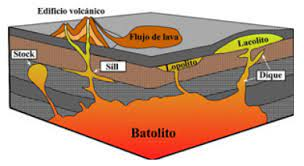 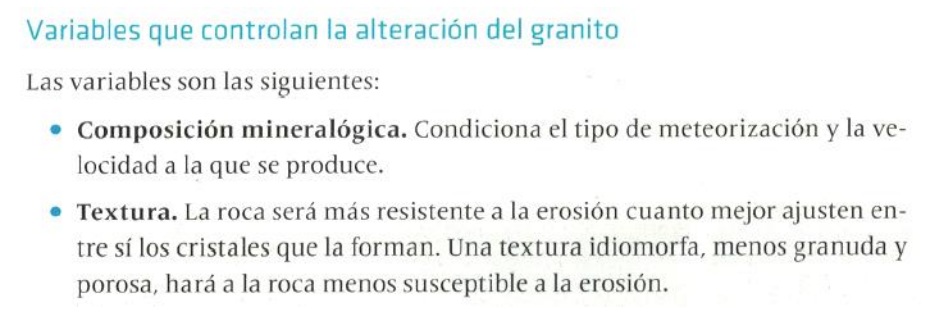 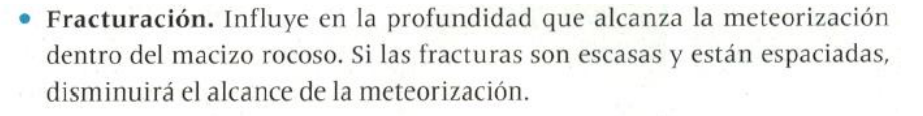 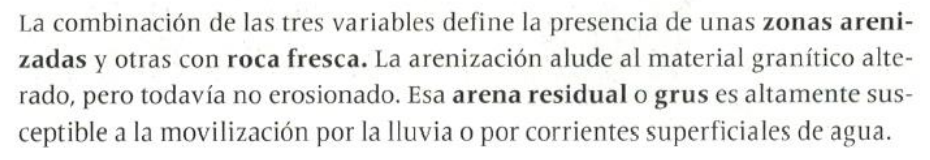 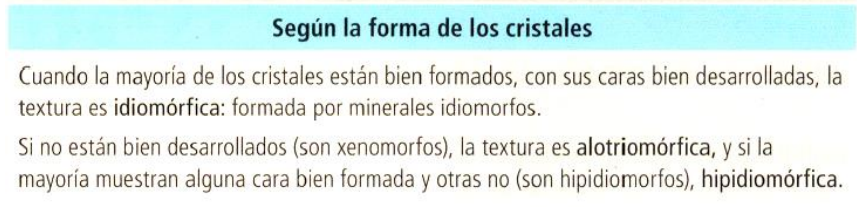 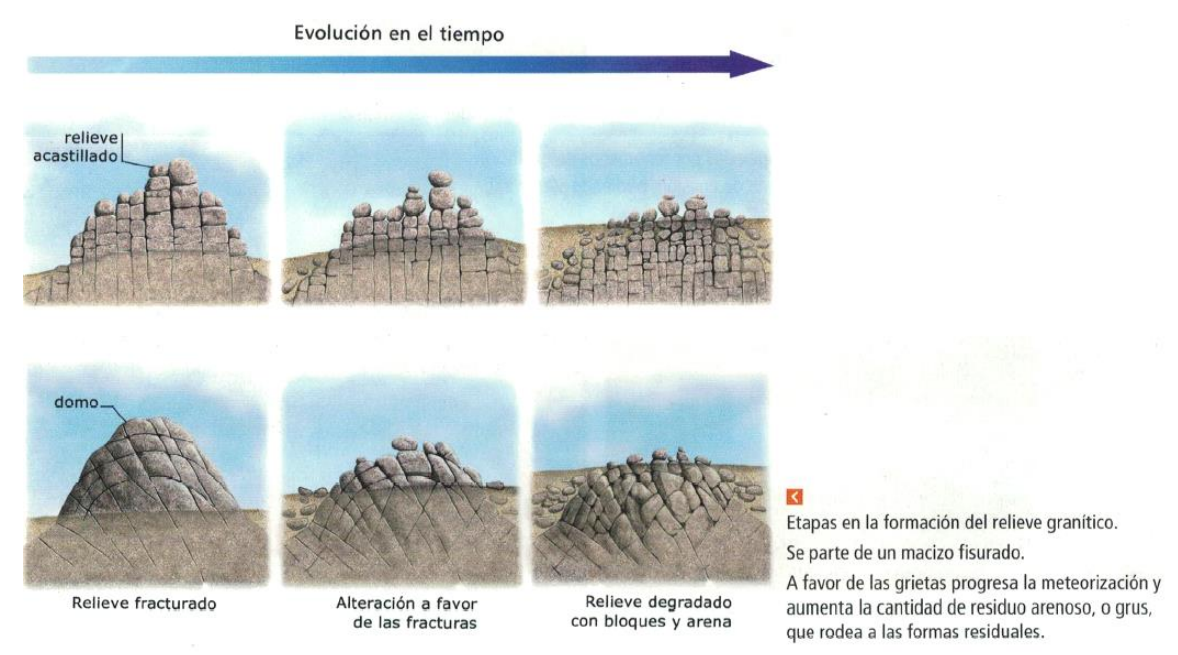 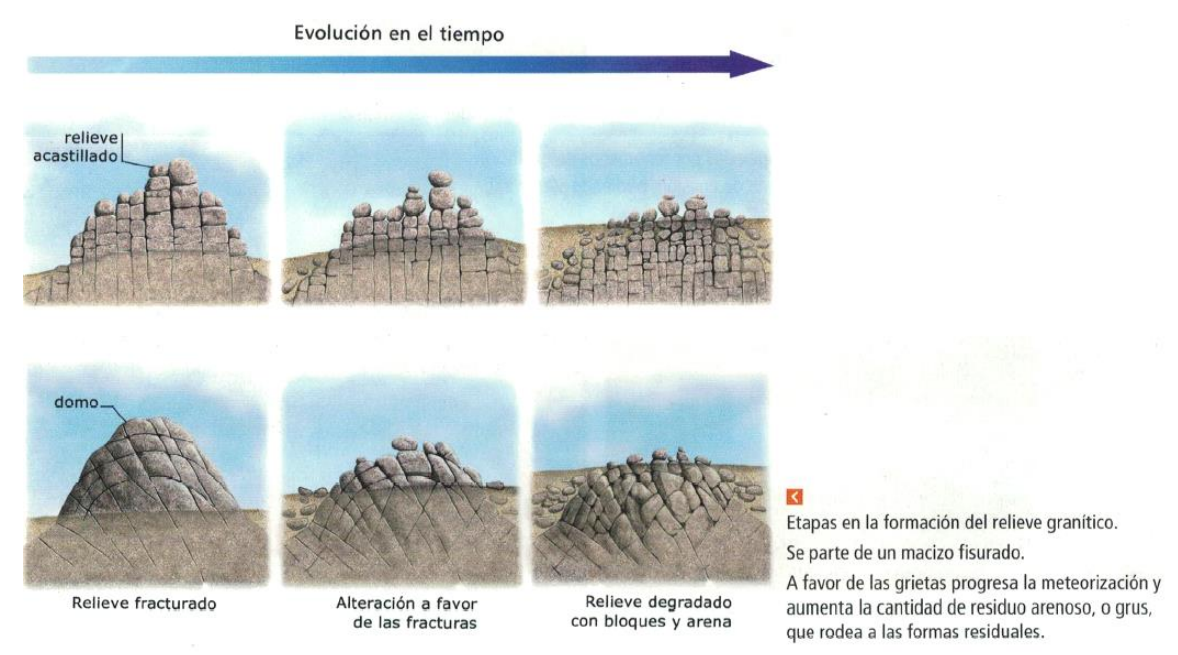 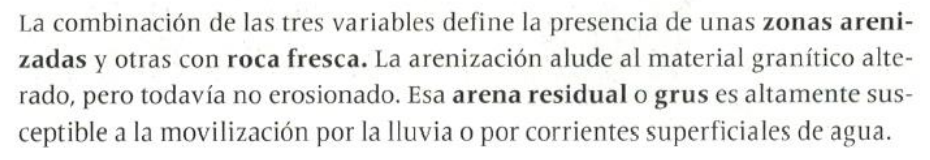 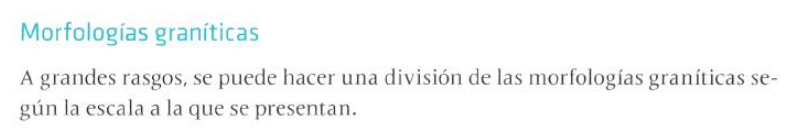 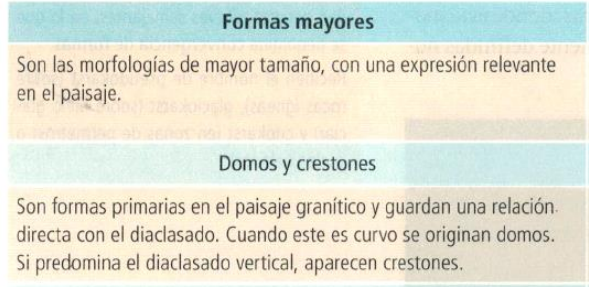 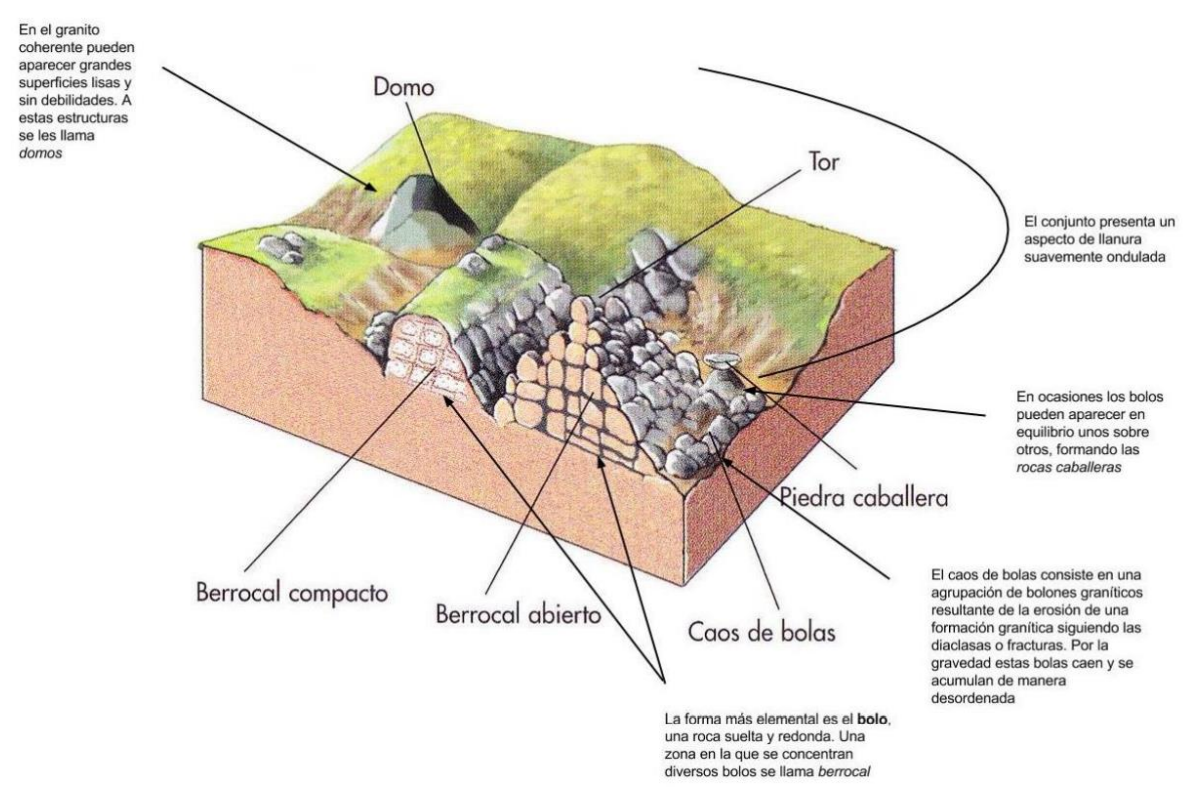 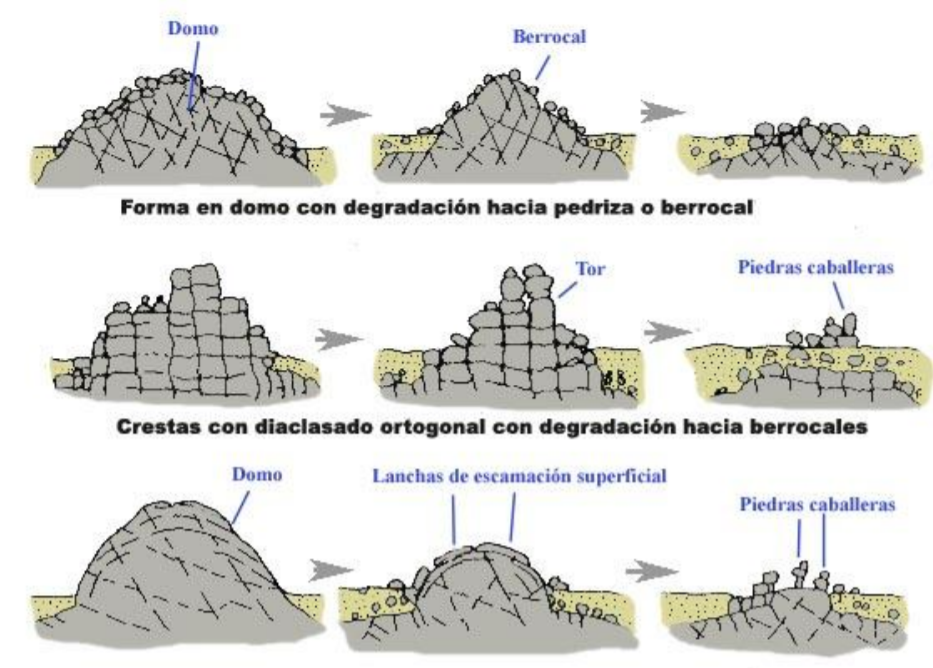 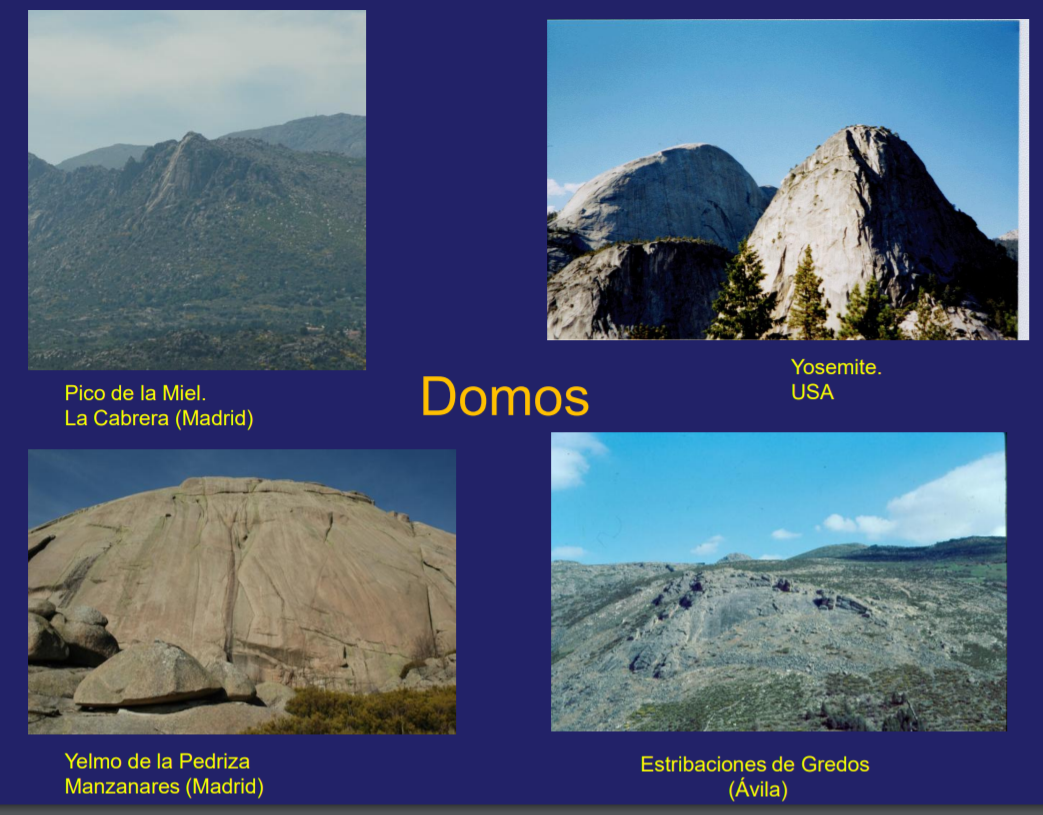 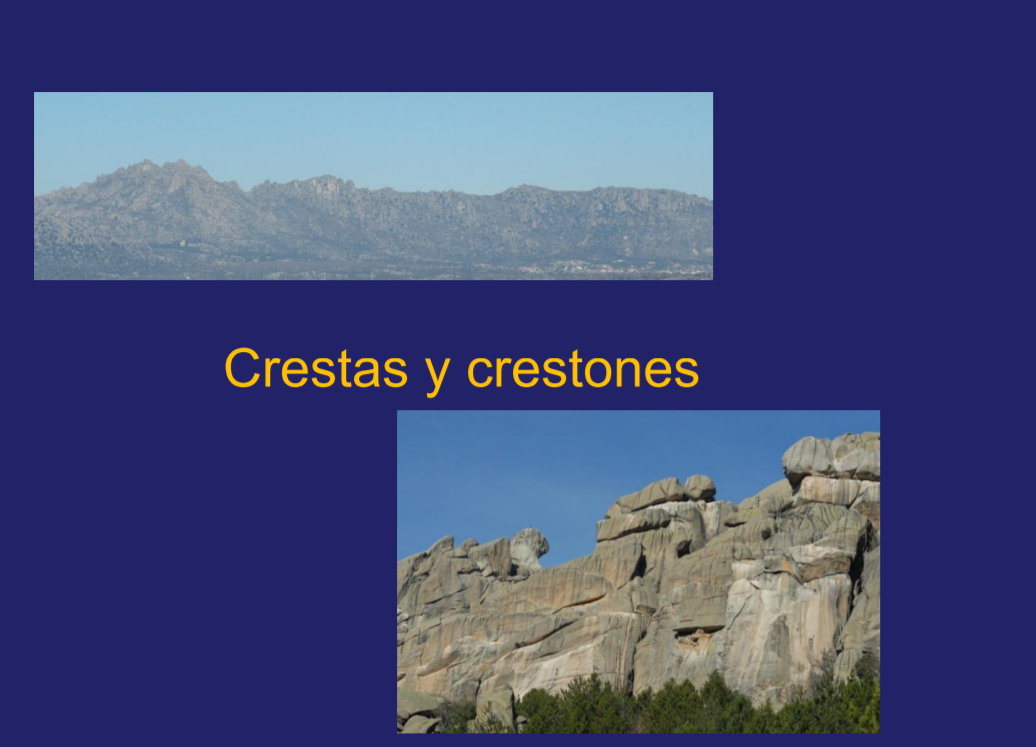 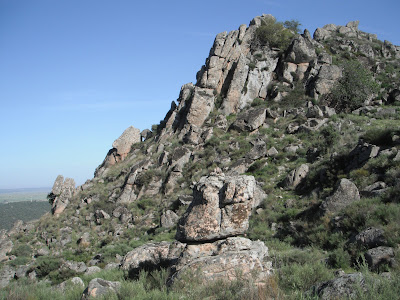 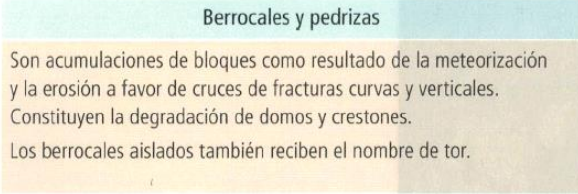 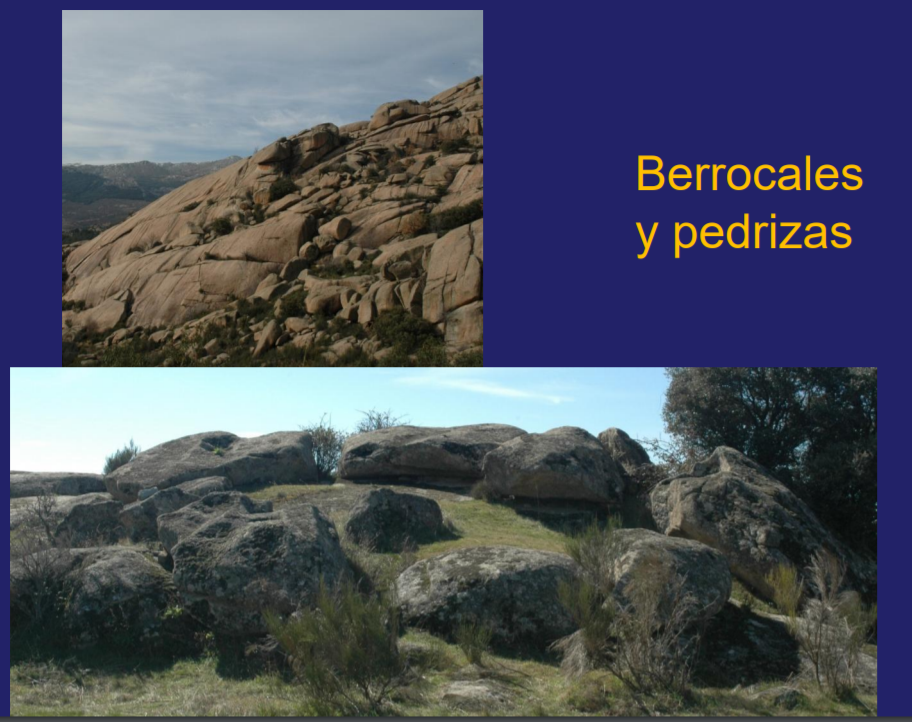 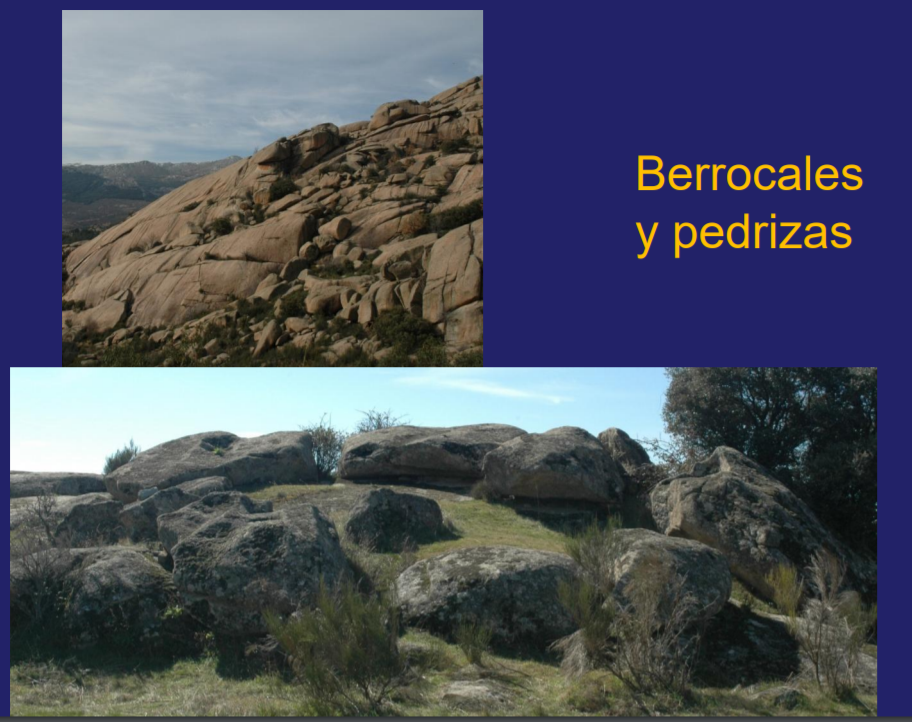 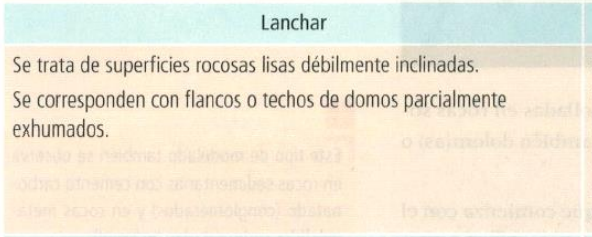 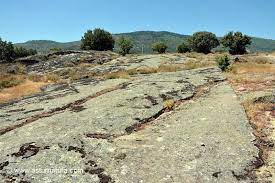 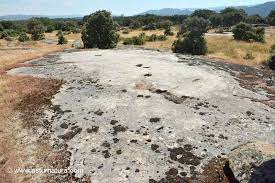 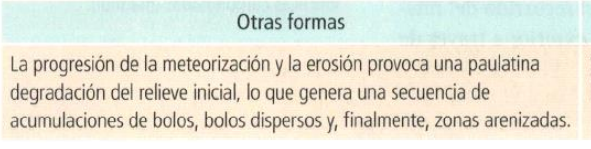 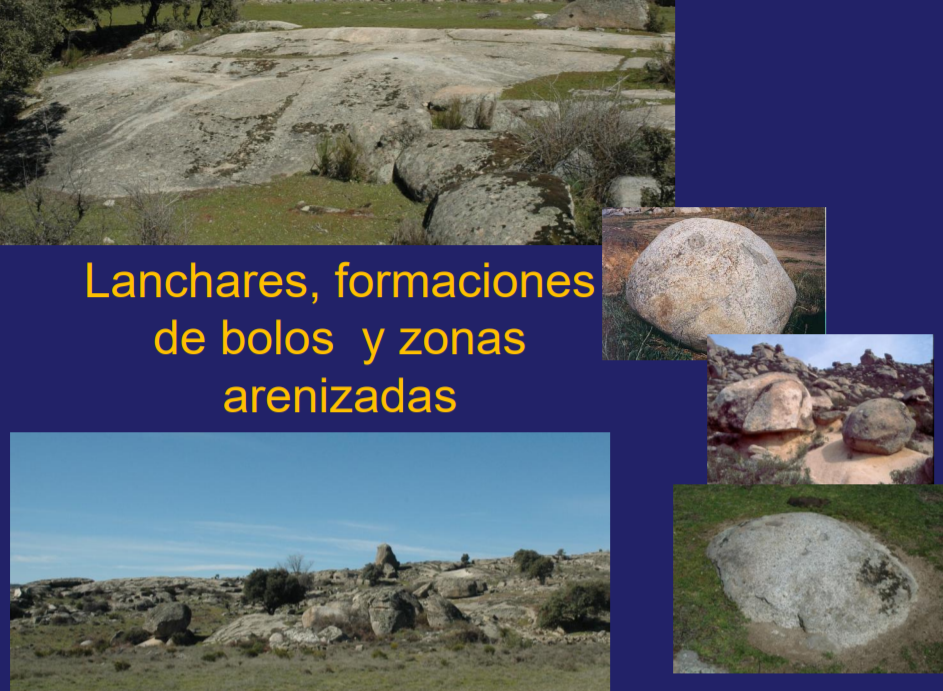 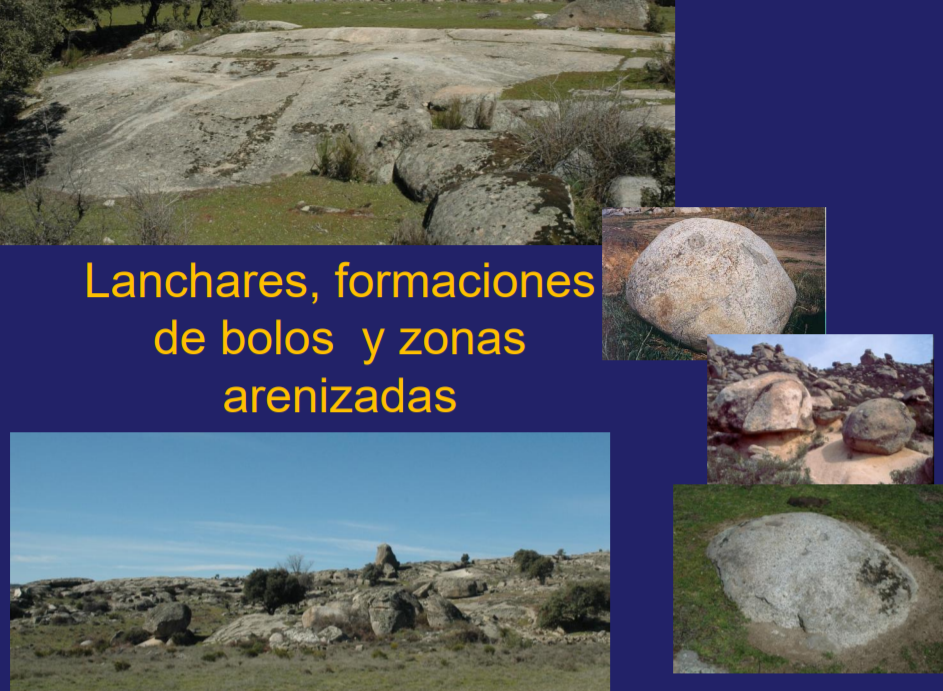 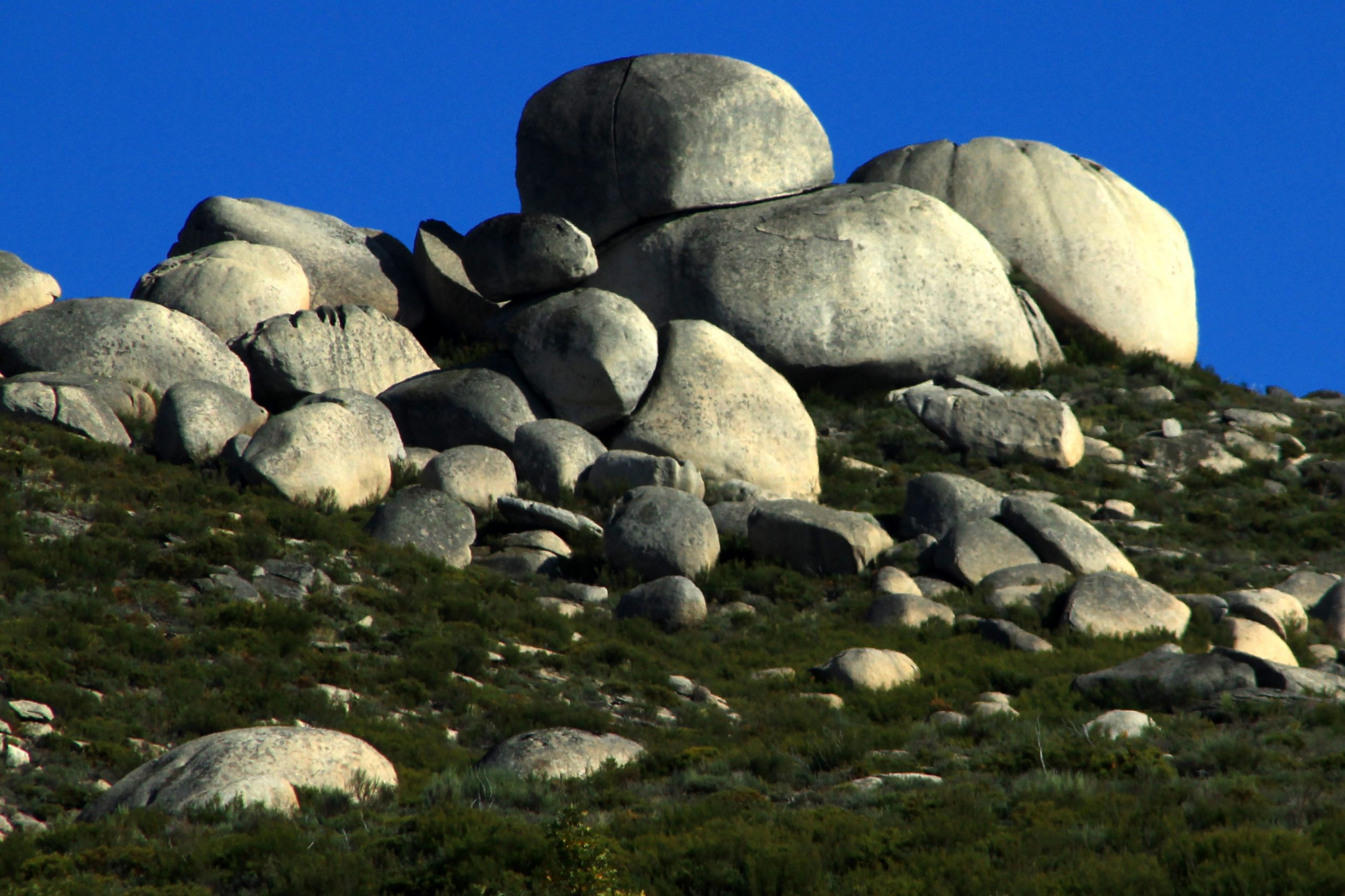 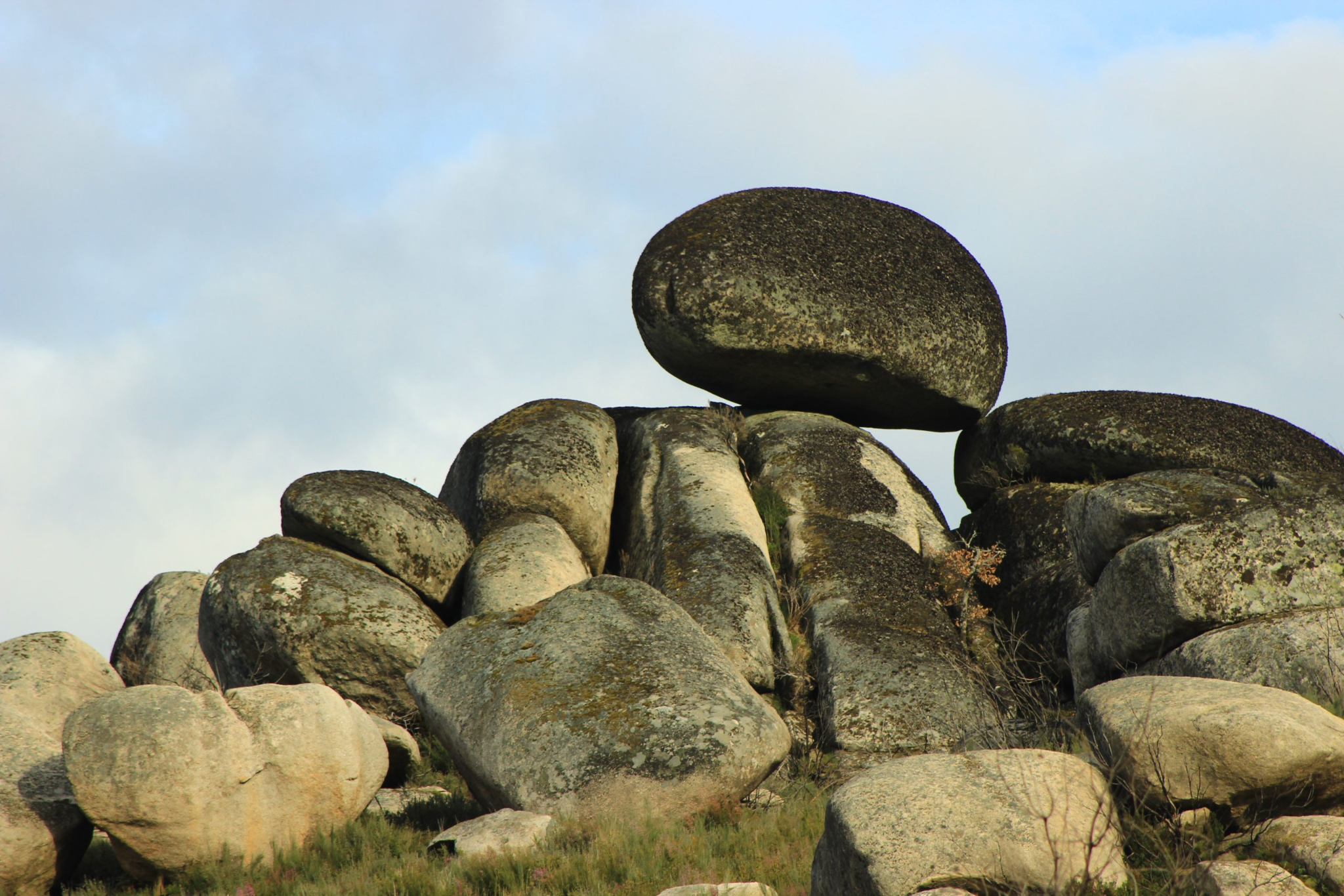 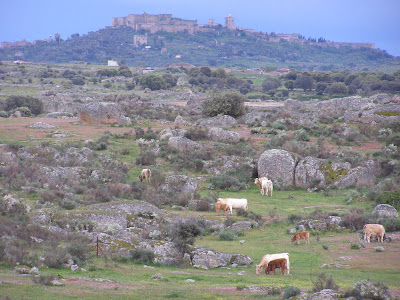 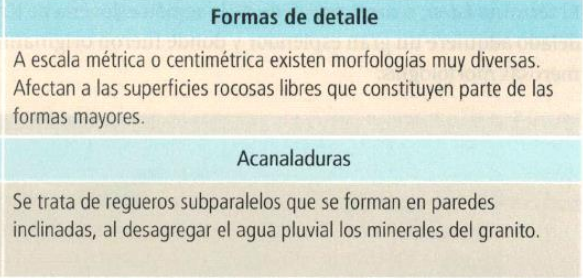 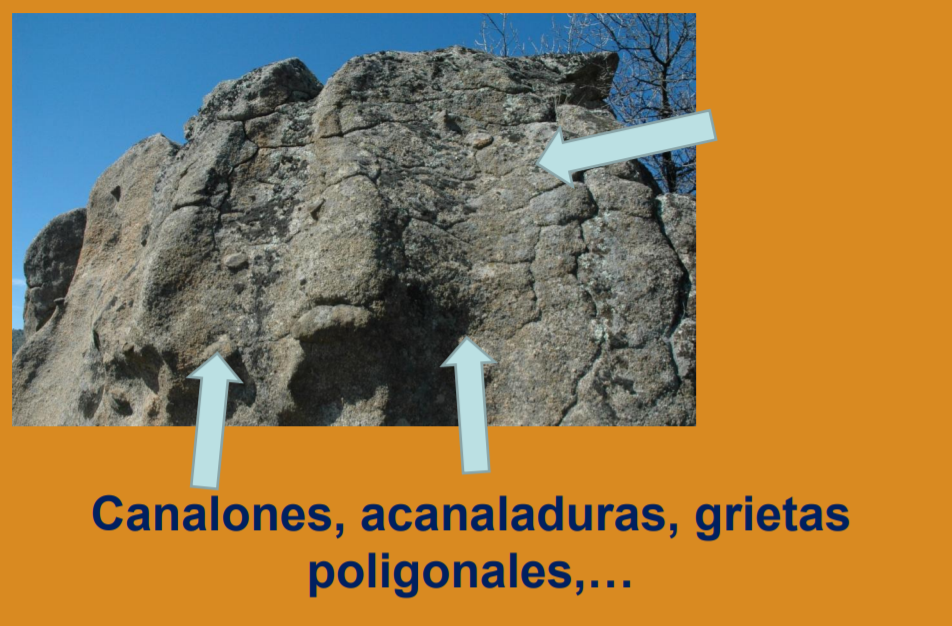 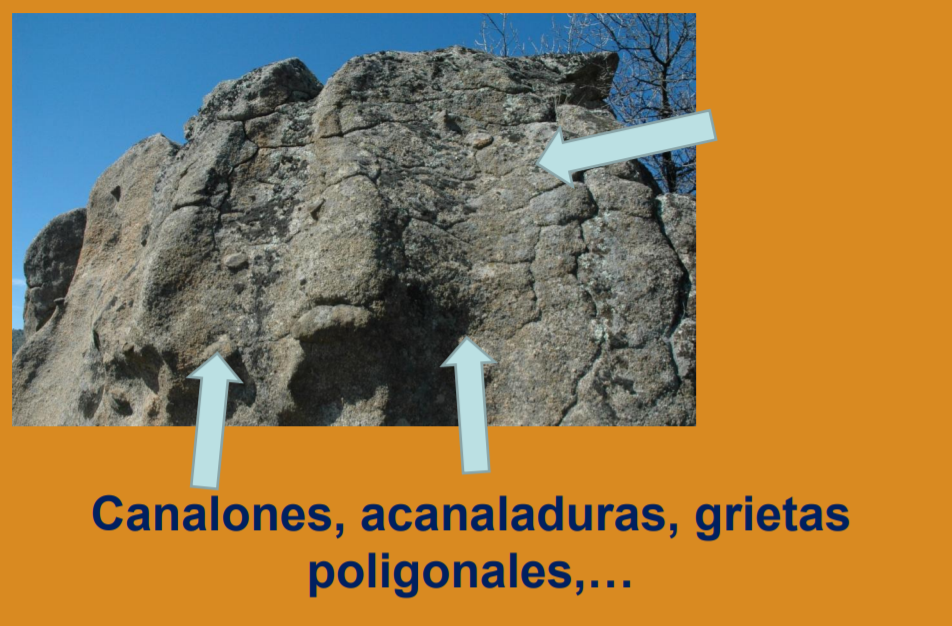 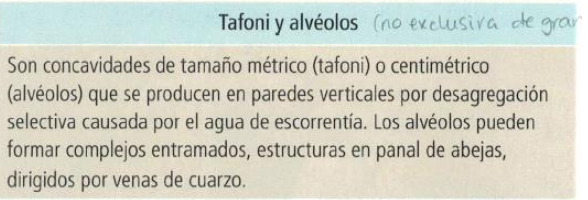 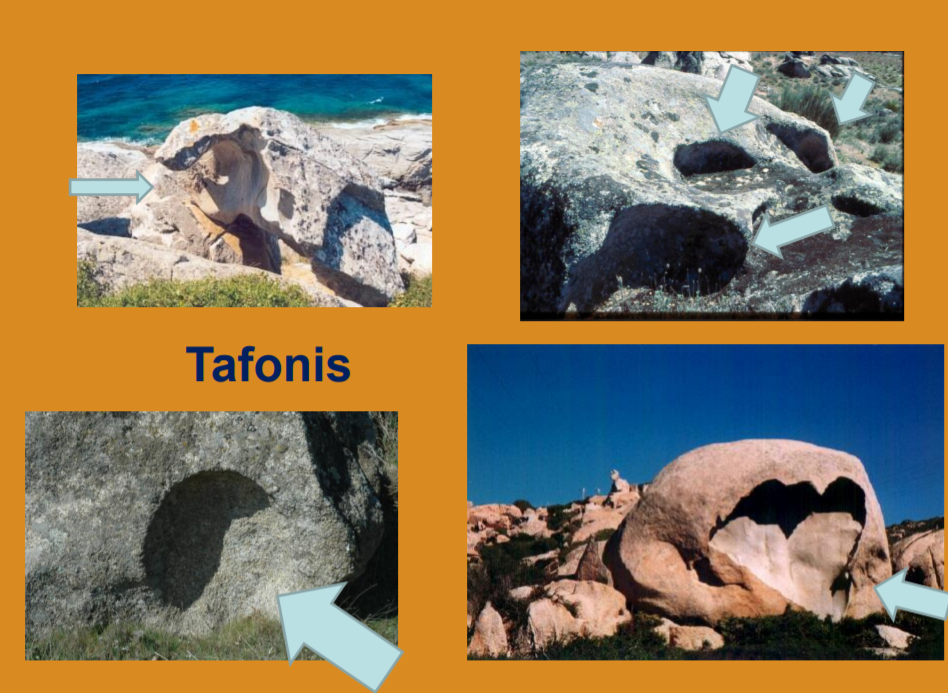 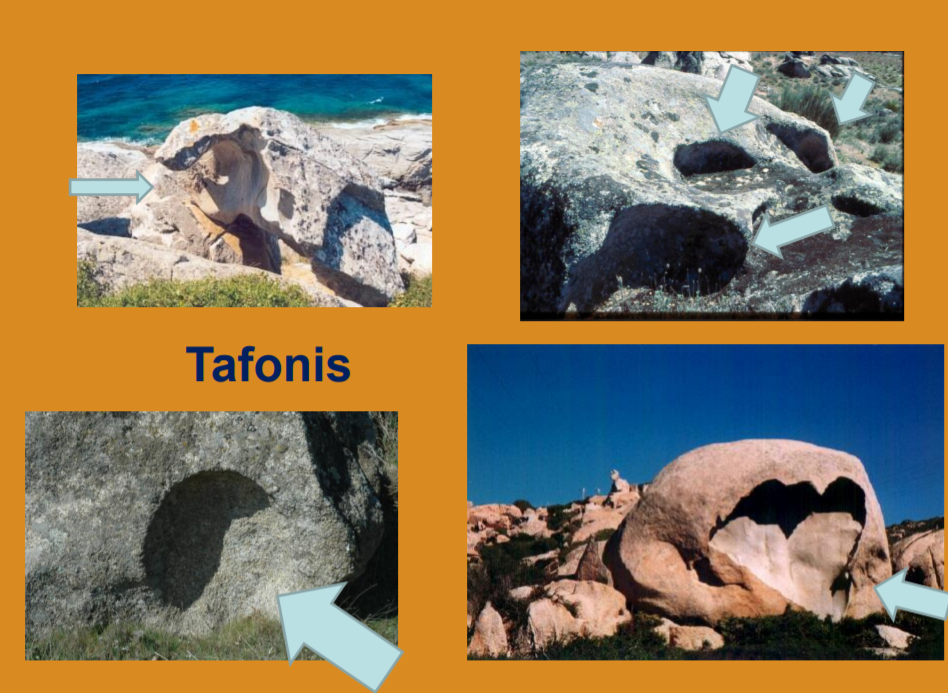 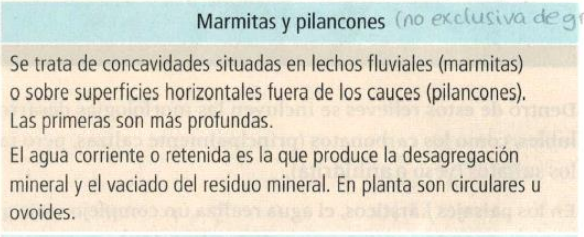 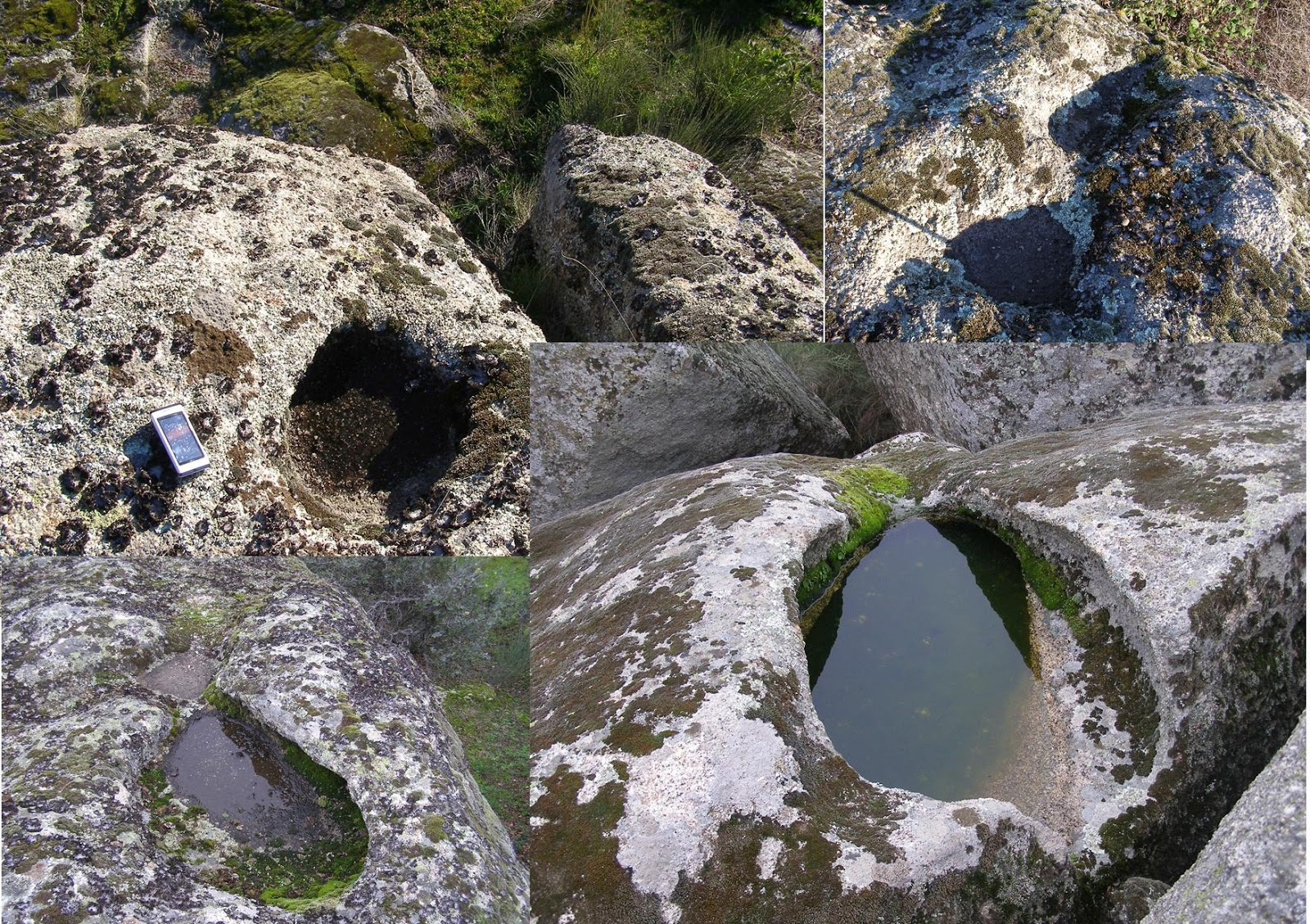 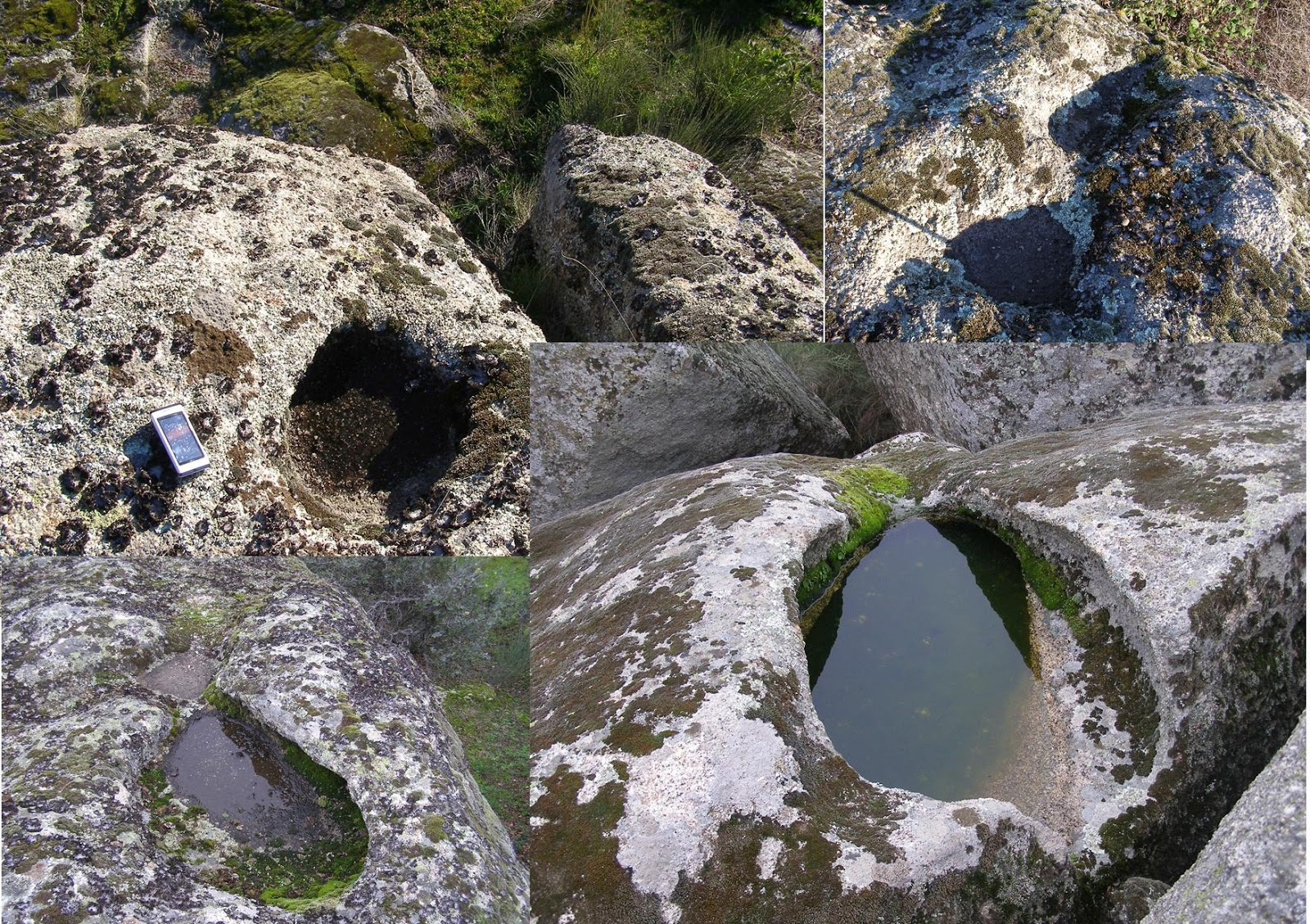 http://extremaduraforestal.blogspot.com/2013/01/el-berrocal-de-trujillo-medio-abiotico.html
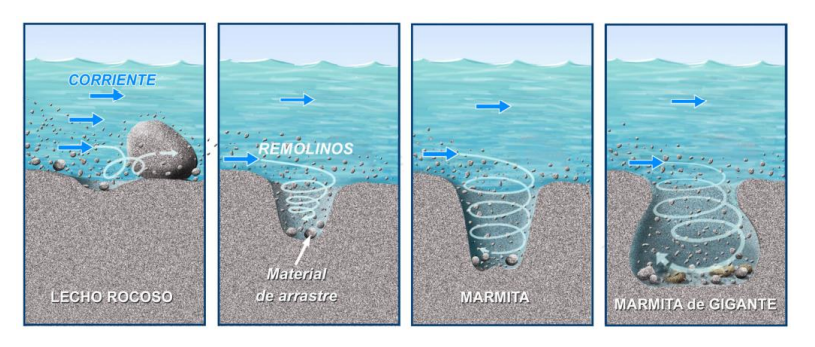 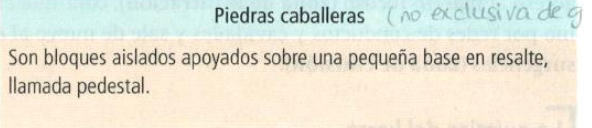 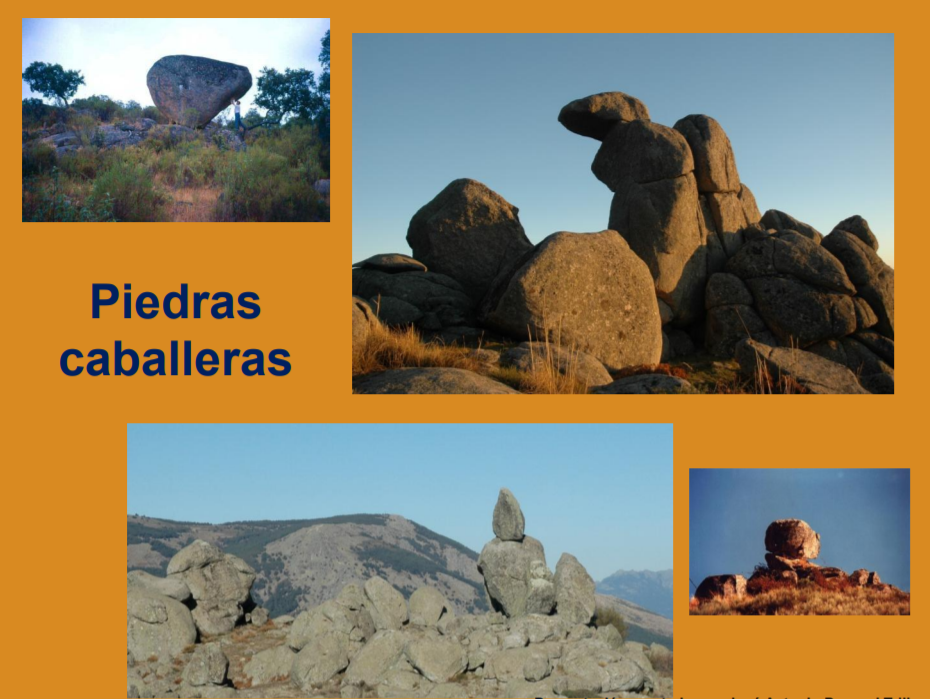 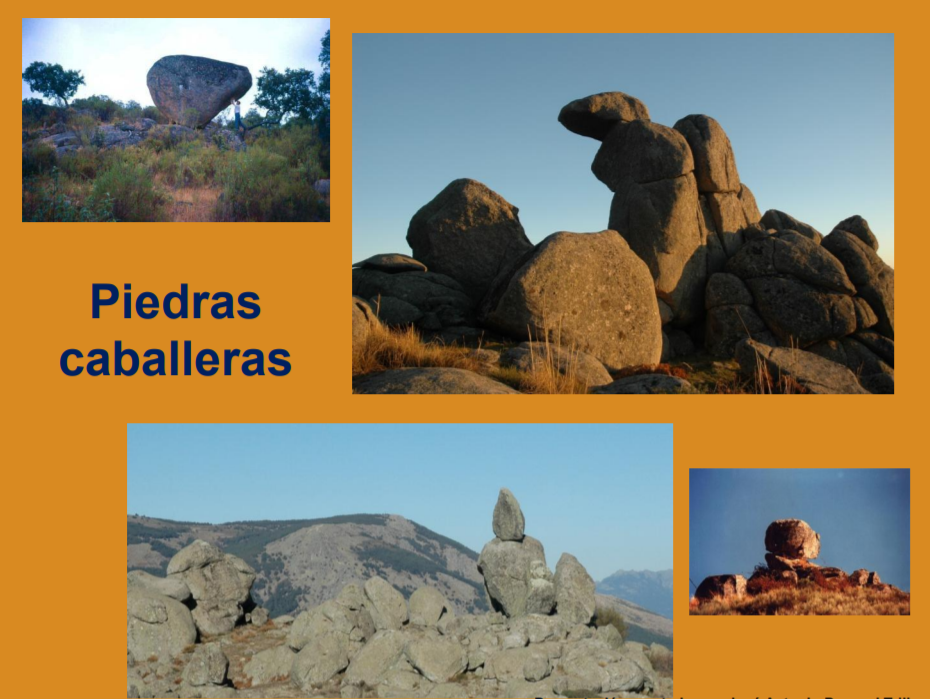 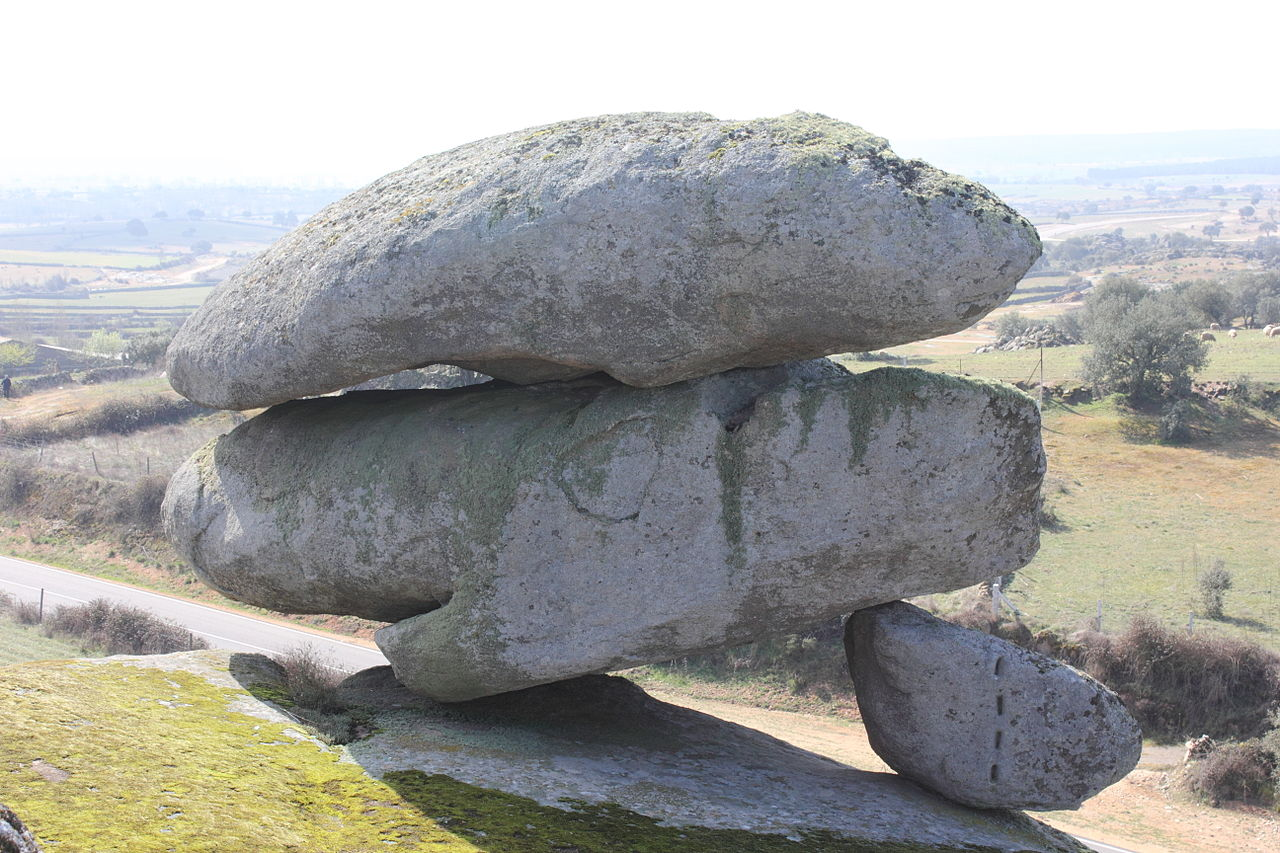 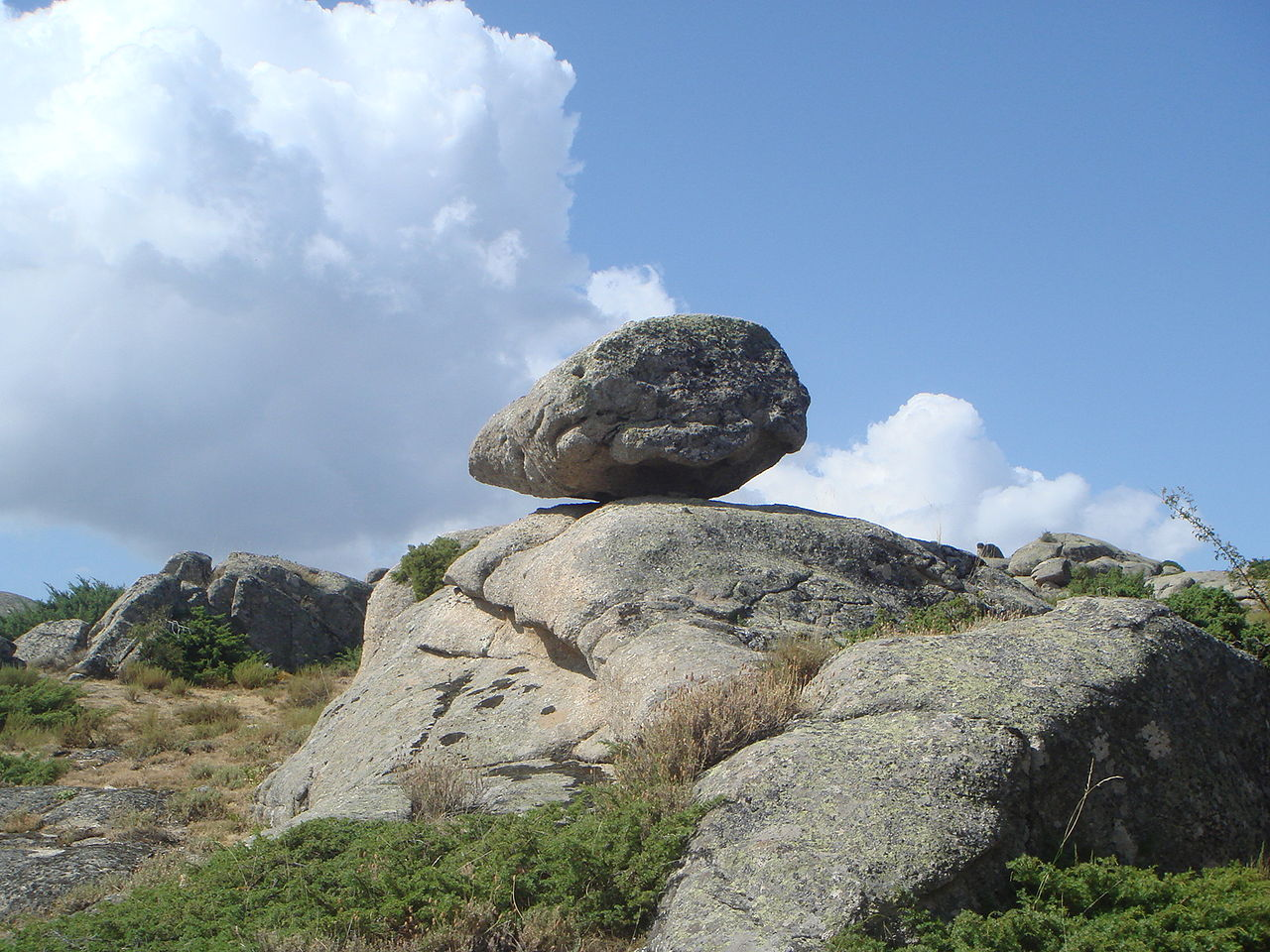